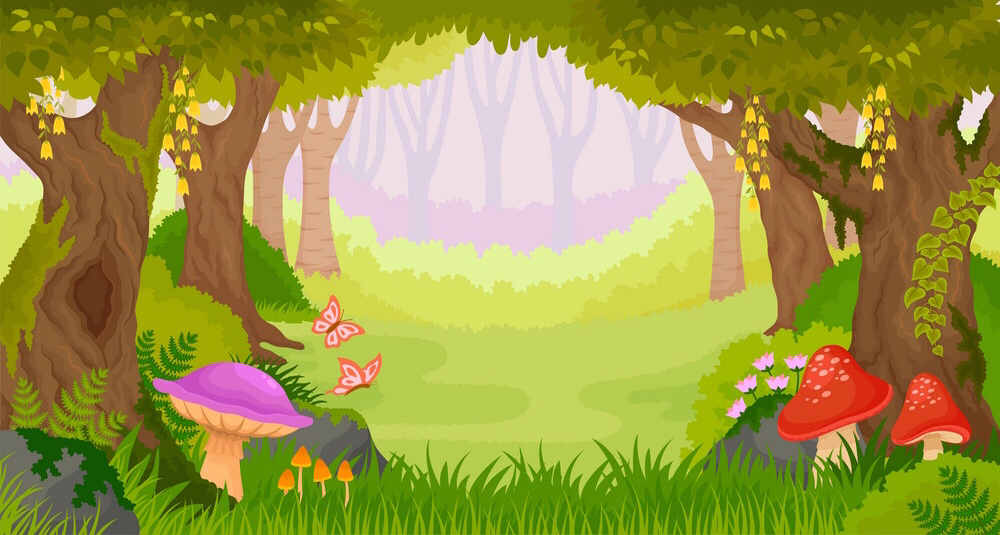 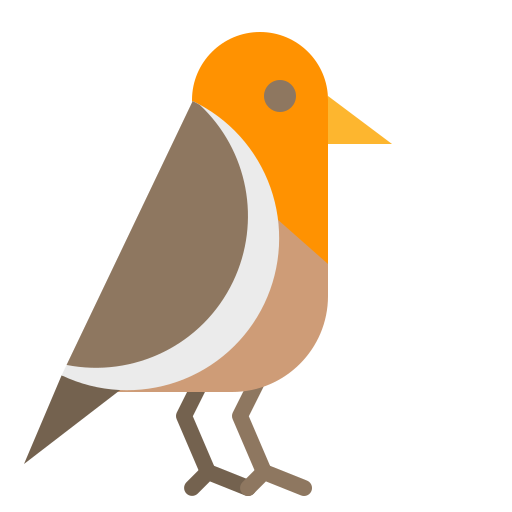 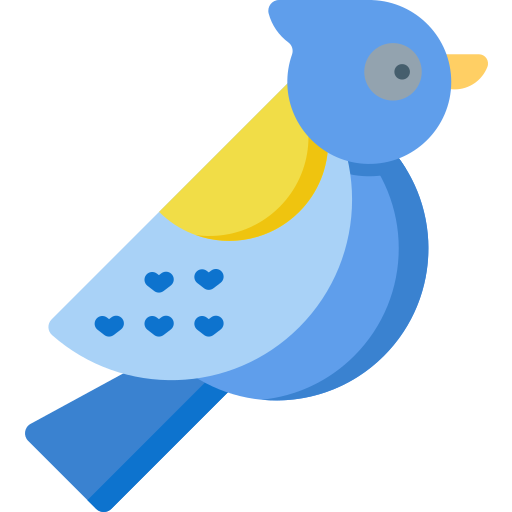 Different types ofTrees
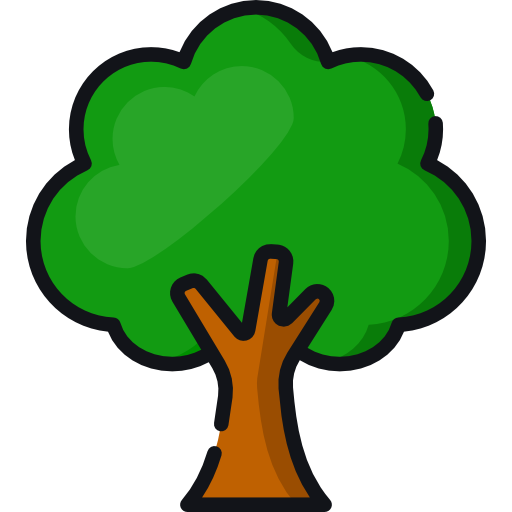 for 5-6 years old
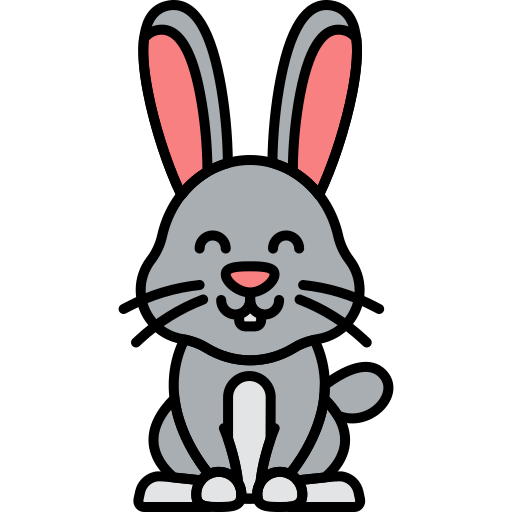 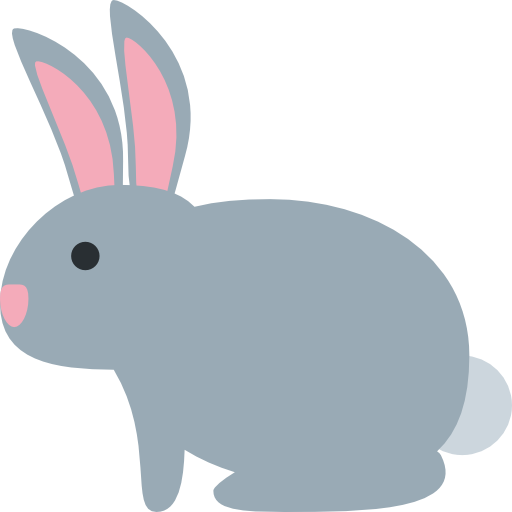 Introduction – Task 1–Task 2– Evaluation– Conclusion– Credits
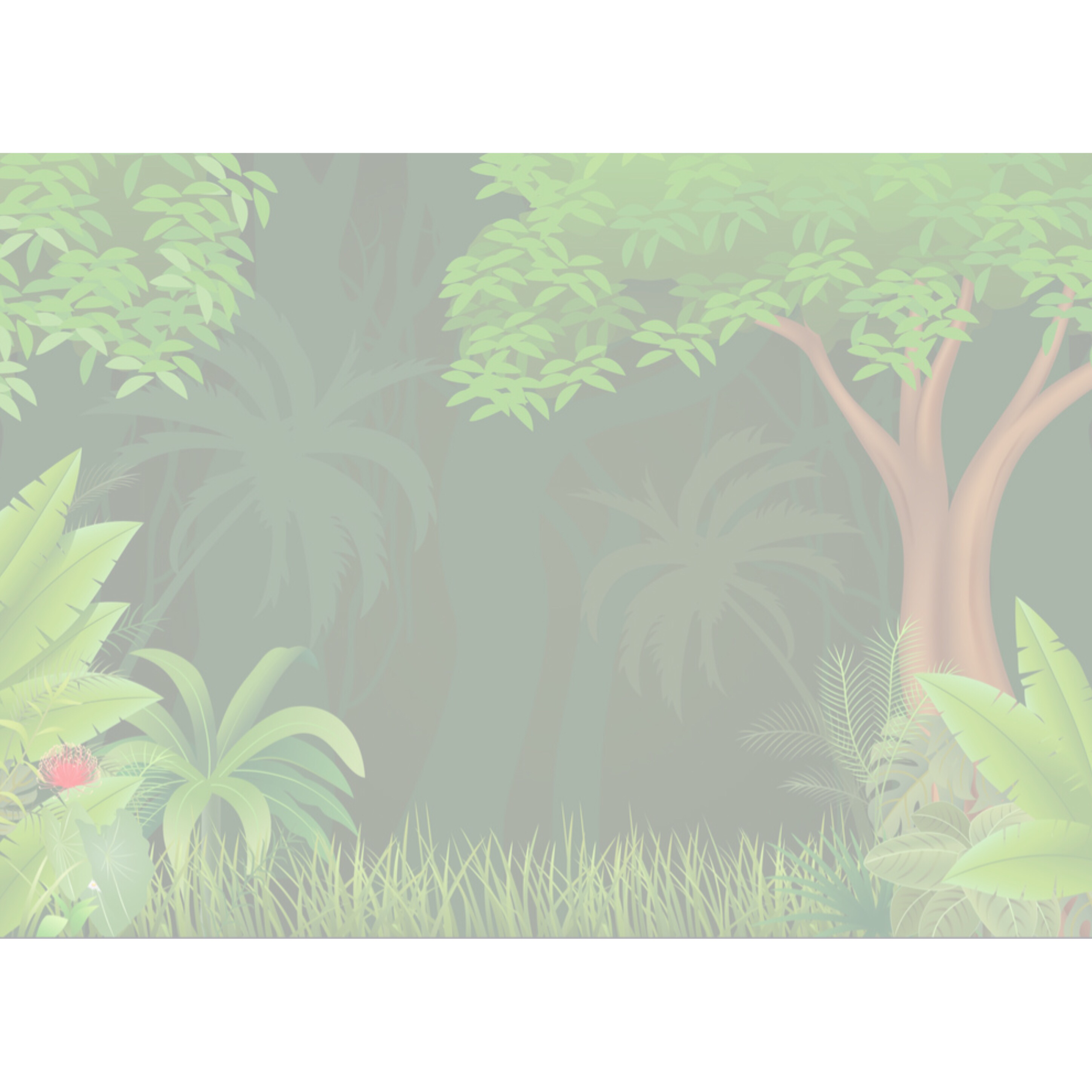 Introduction
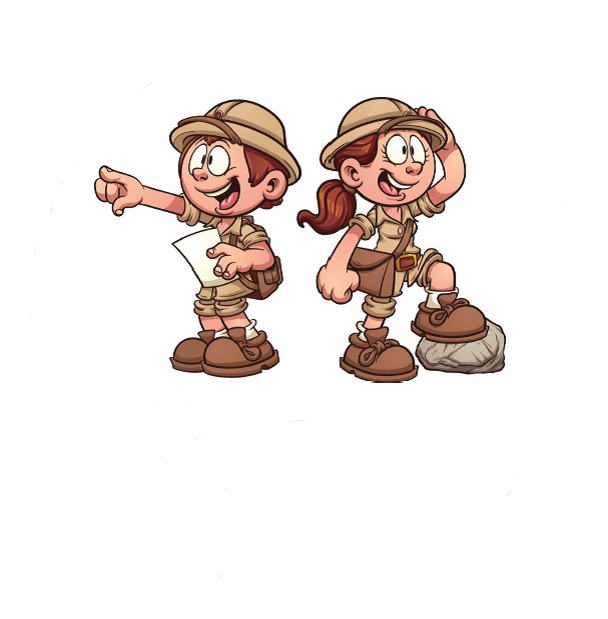 Hello children!
Today, we are going to explore about trees!

Let’s be explorers and find out more about trees in the nature environment!
Introduction – Task 1–Task 2– Evaluation– Conclusion– Credits
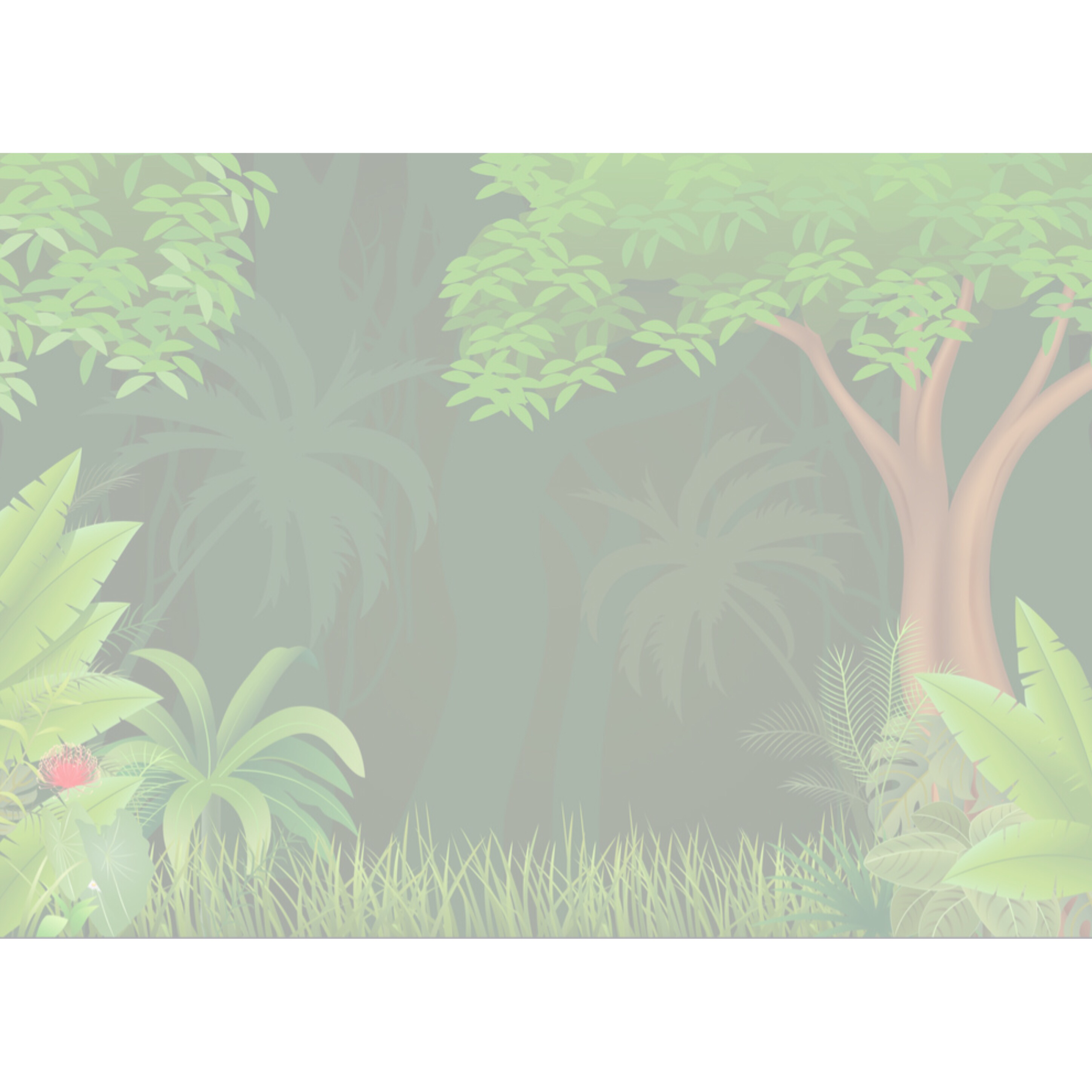 Tasks
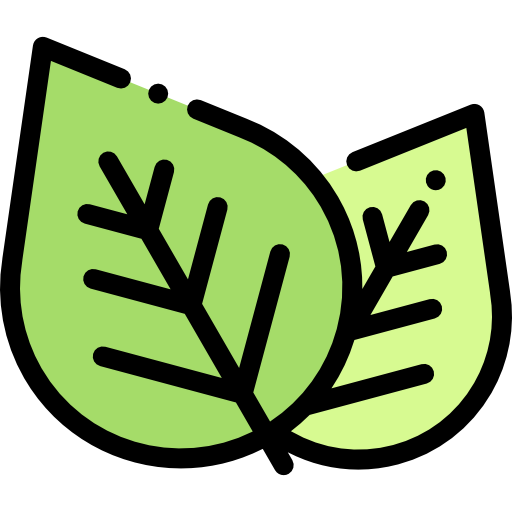 Task 1: 
Watch a video and read about one tree. 
Do a simple quiz at the end to collect stars!
Introduction – Task 1–Task 2– Evaluation– Conclusion– Credits
[Speaker Notes: Read something be4 sharing with friends
Write a note(specific) wad u mean by caring for environment]
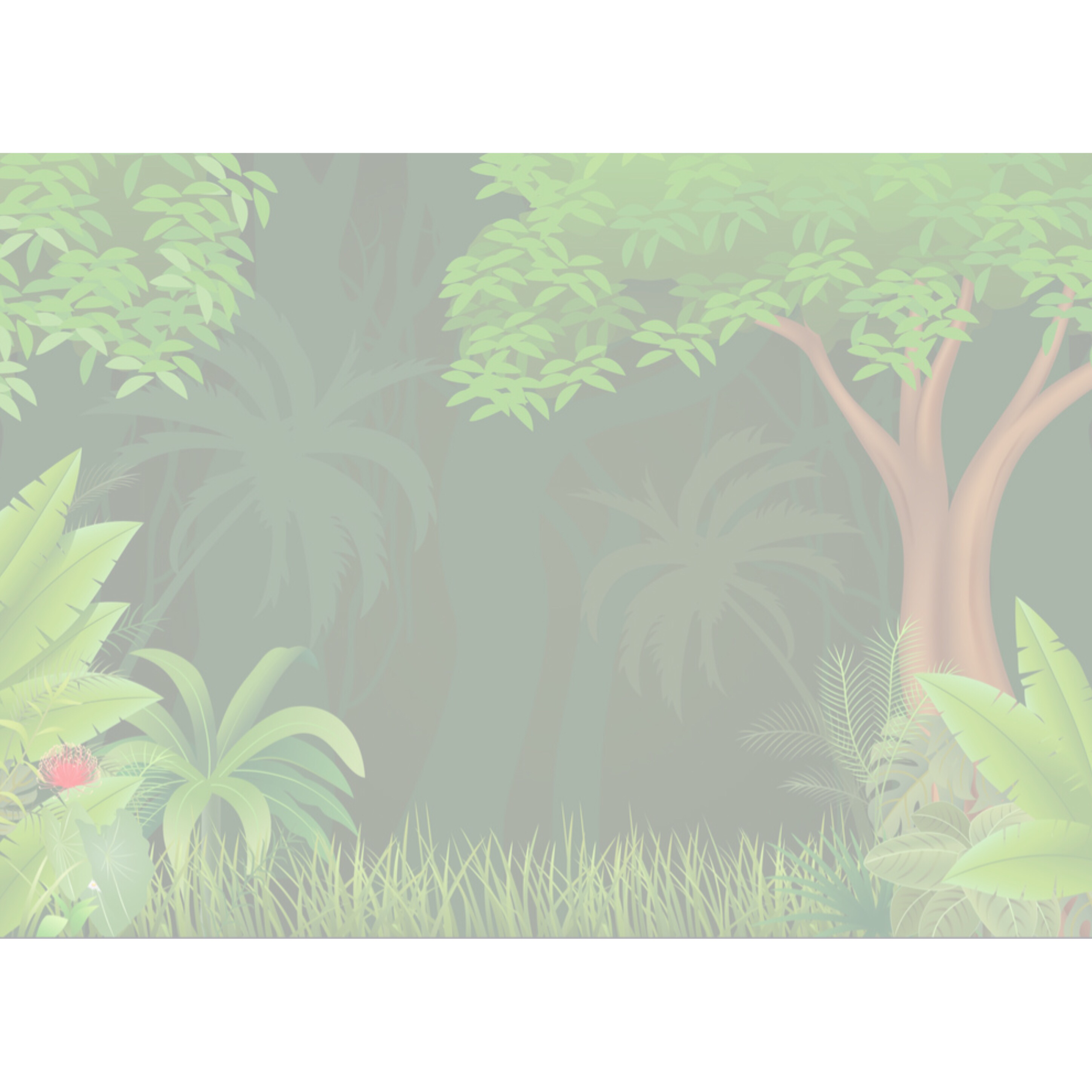 Tasks
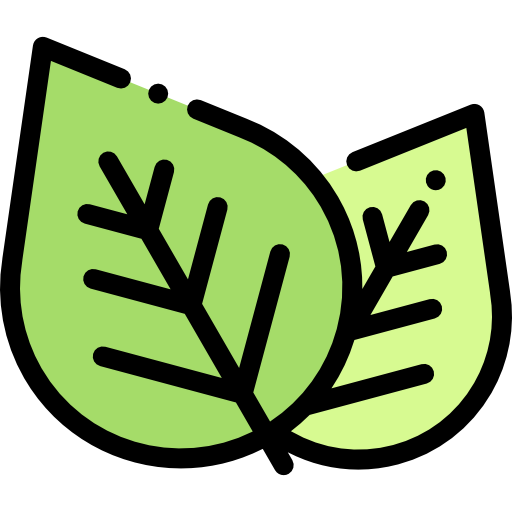 Task 2: 
Write a note to your friend about how you can care for the environment
Introduction – Task 1–Task 2– Evaluation– Conclusion– Credits
[Speaker Notes: Read something be4 sharing with friends
Write a note(specific) wad u mean by caring for environment]
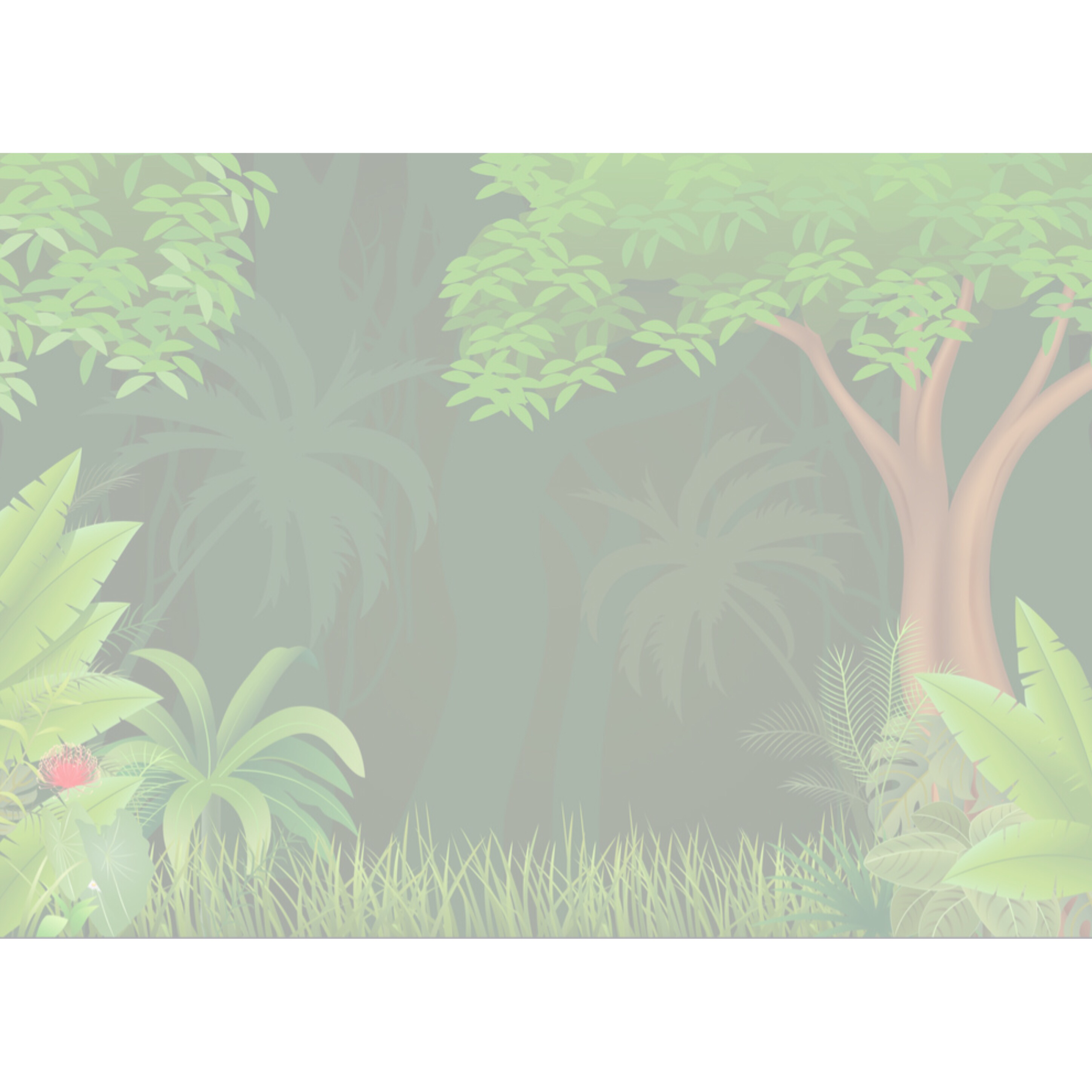 Task 1: Step 1
Watch a video about common plants in Singapore
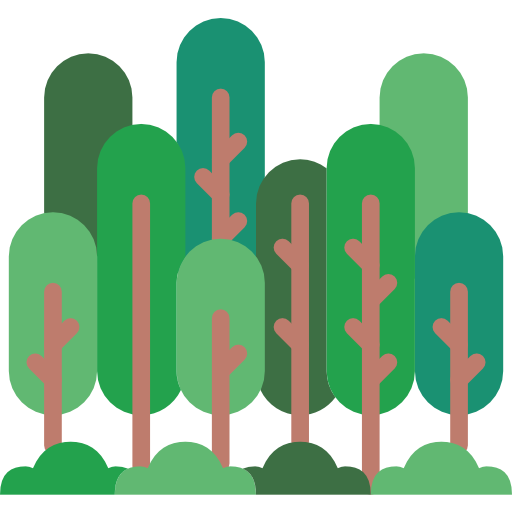 Click the trees!
Introduction –Task 1– Task 2– Evaluation– Conclusion– Credits
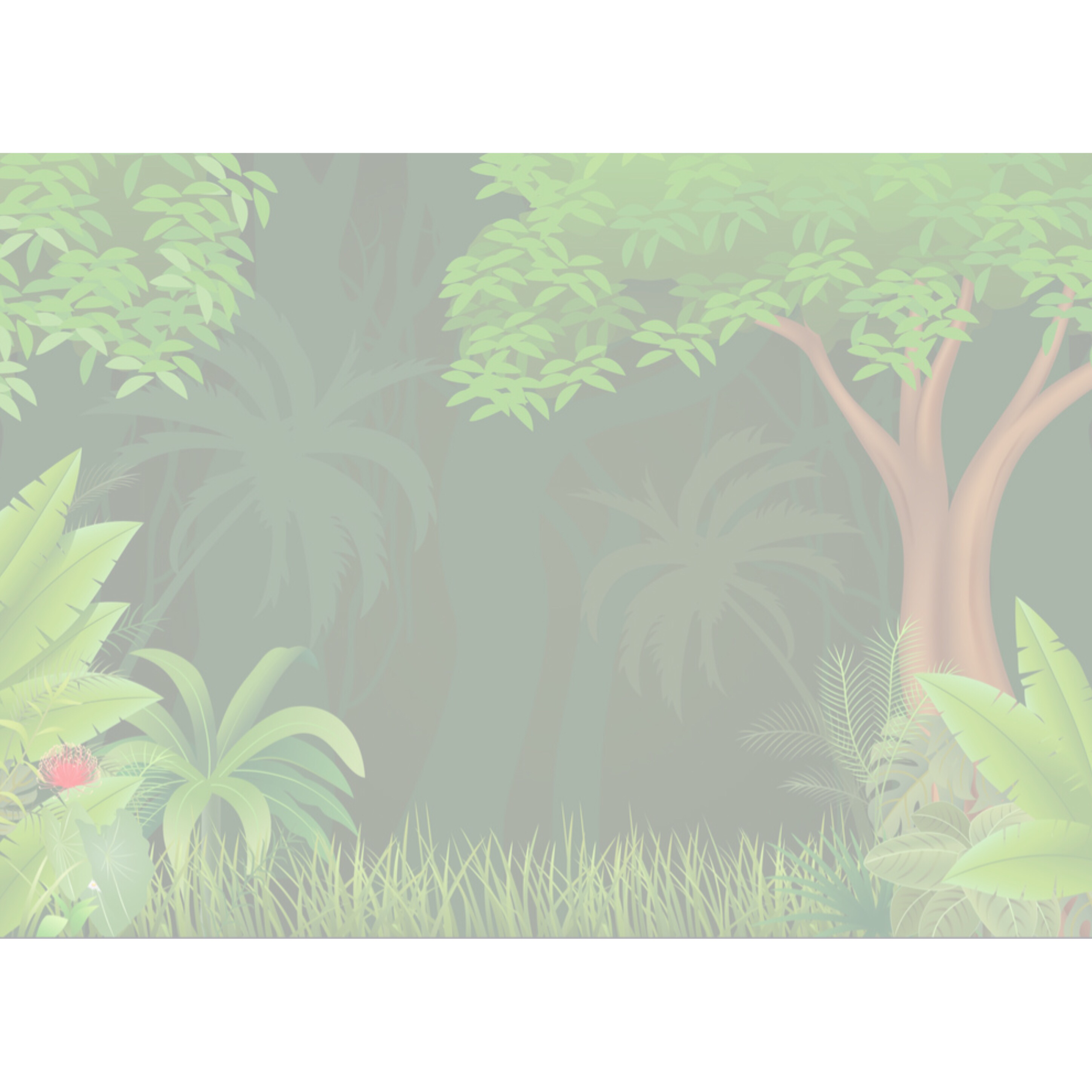 Task 1: Step 2
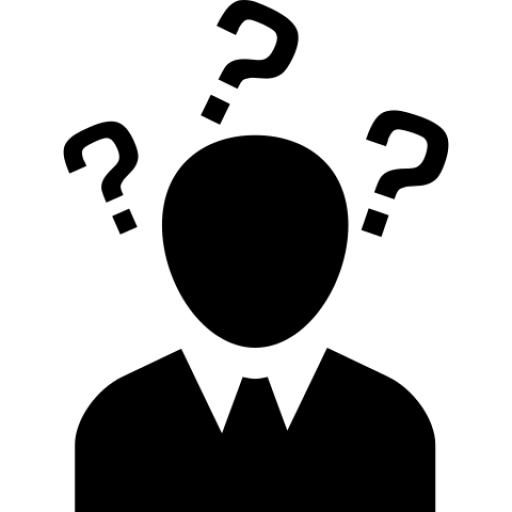 Choose one tree and click on it to do a puzzle to learn more!
Sea Apple Tree
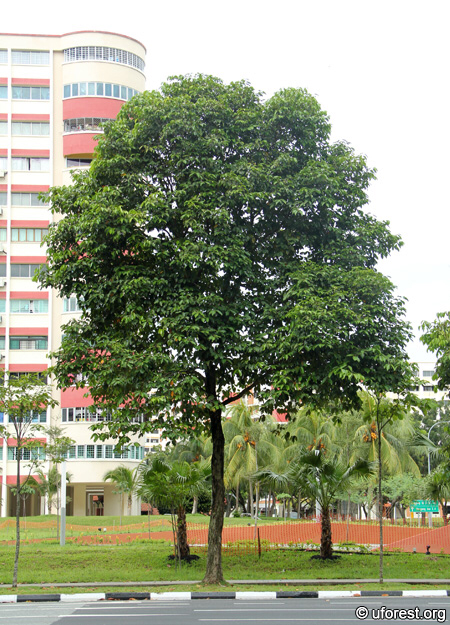 Tembusu Tree
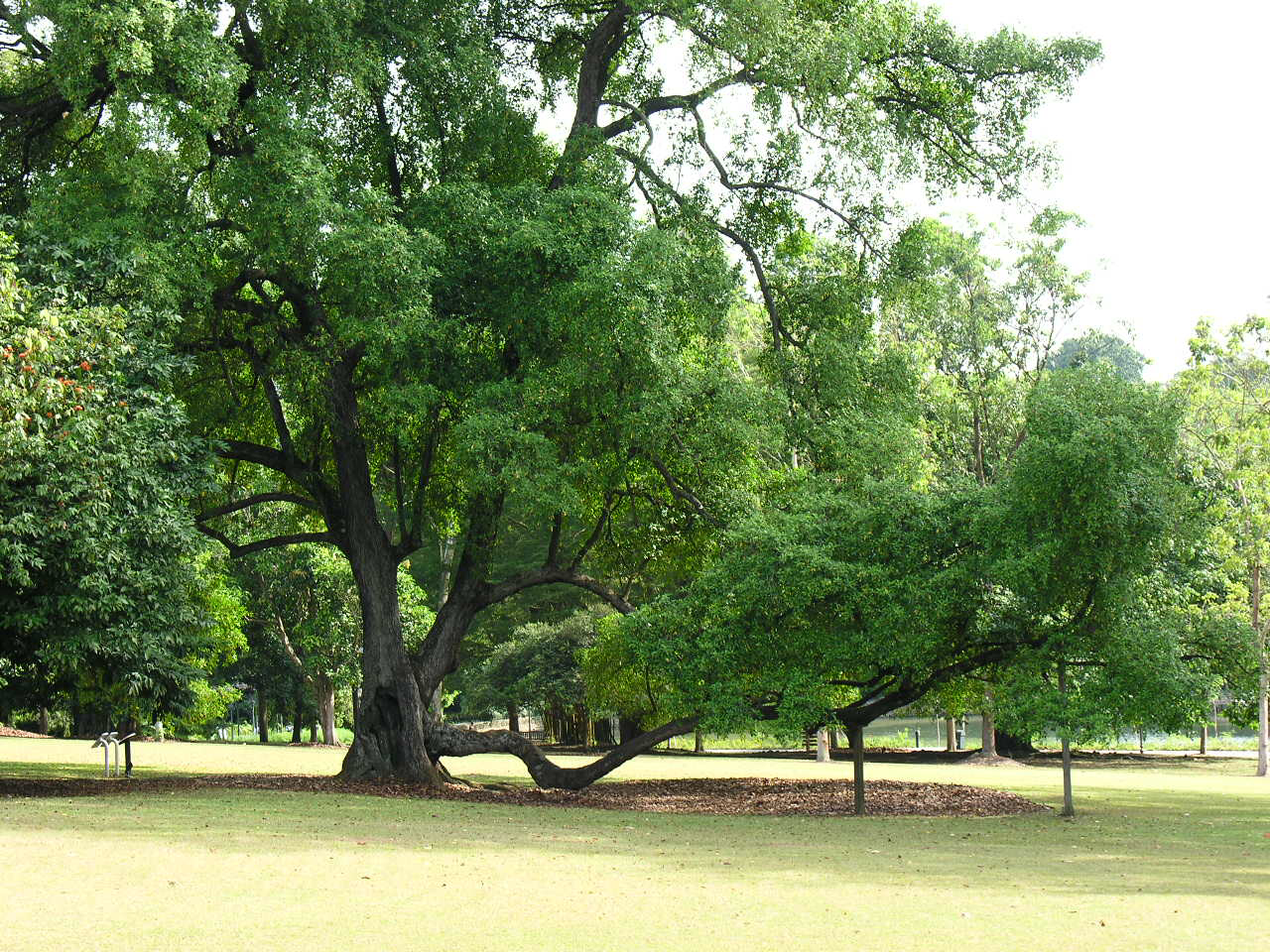 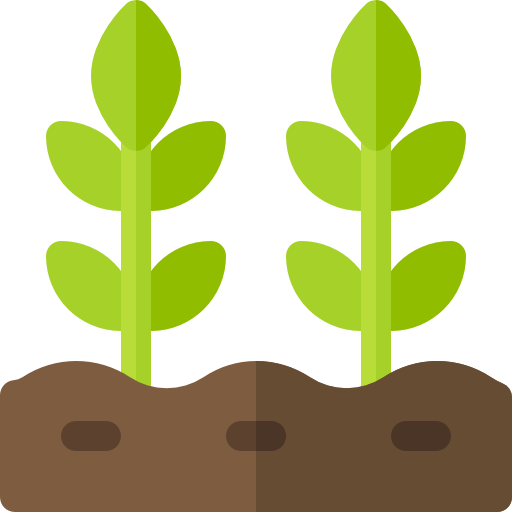 Introduction – Task 1– Task 2– Evaluation– Conclusion– Credits
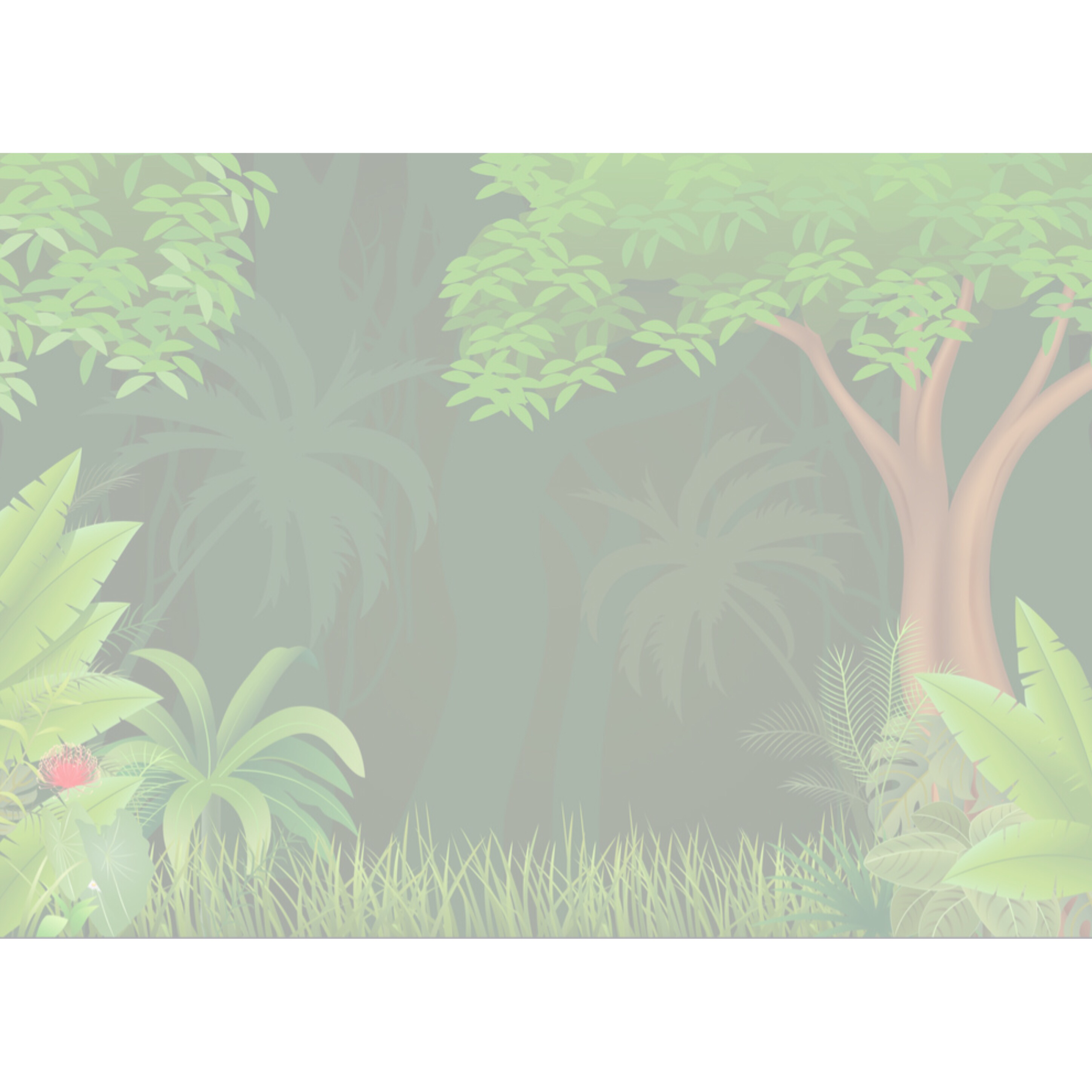 Task 1: Step 3
Do a quiz on the tree you read about! How many questions did you get correct?
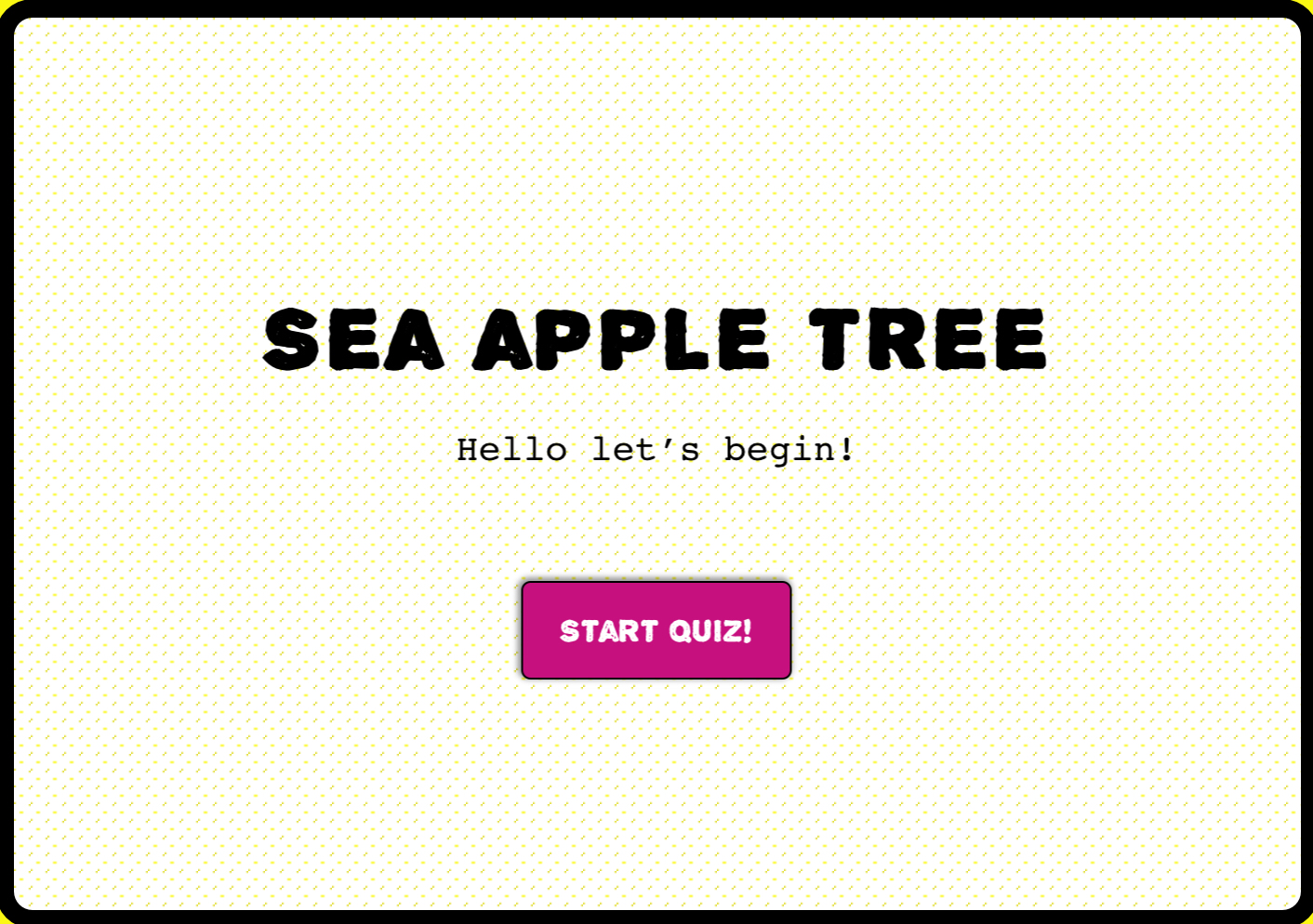 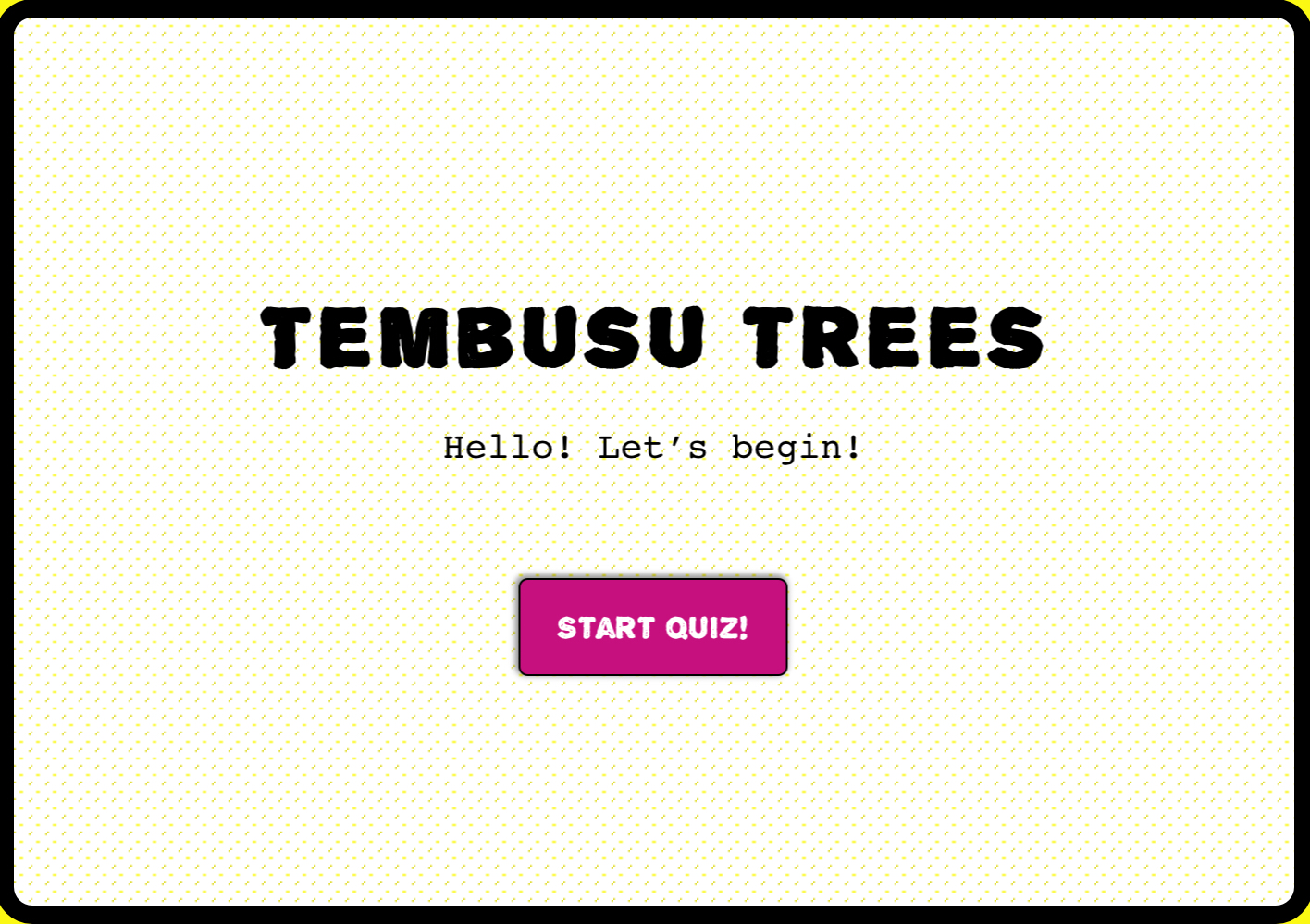 Introduction – Task 1– Task 2– Evaluation– Conclusion– Credits
Task 2: Step 1
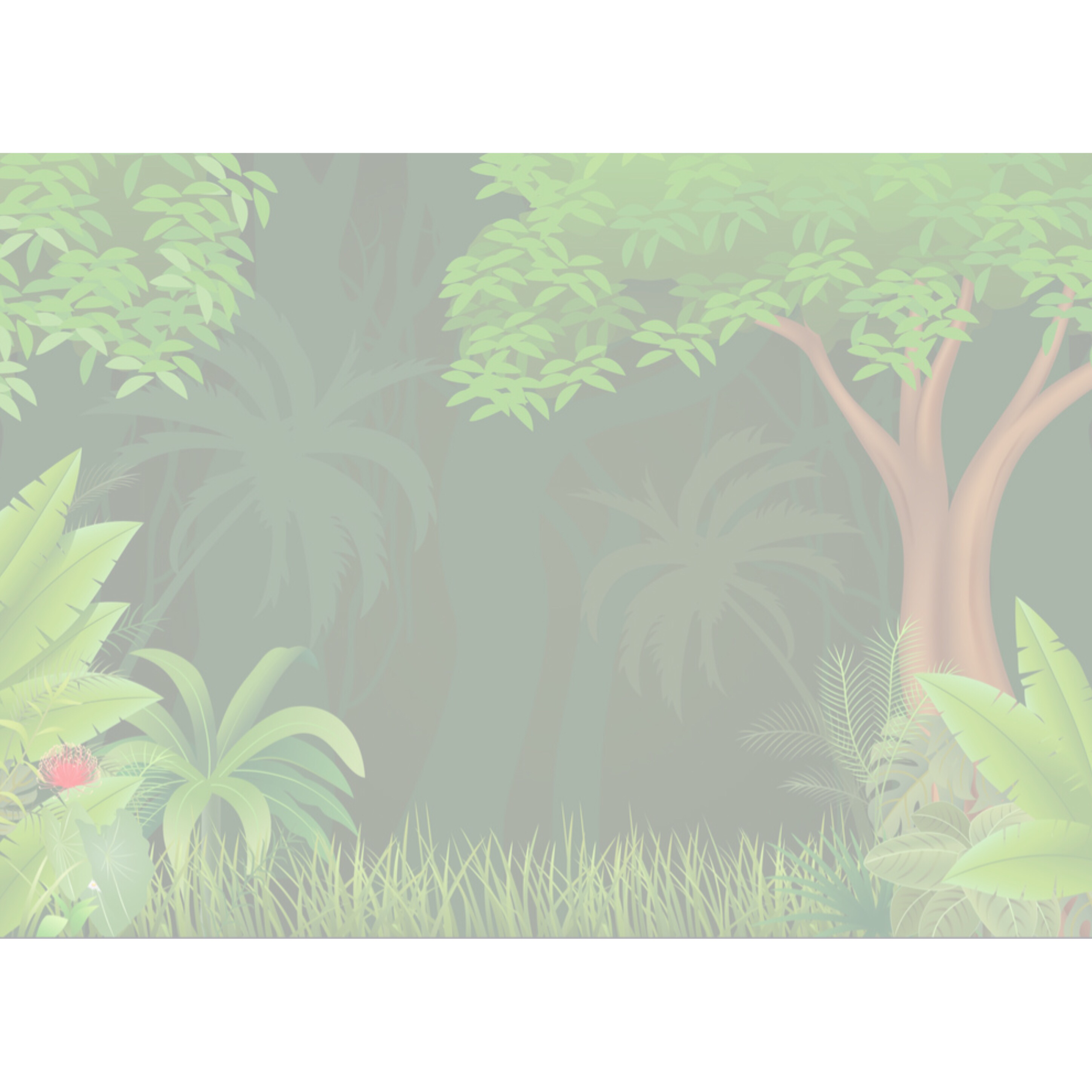 Watch a video on why trees are important
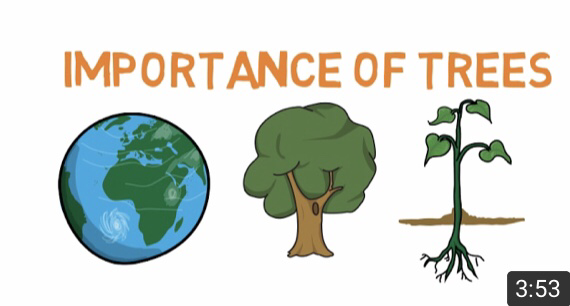 Click the picture!
Introduction – Task 1– Task 2– Evaluation– Conclusion– Credits
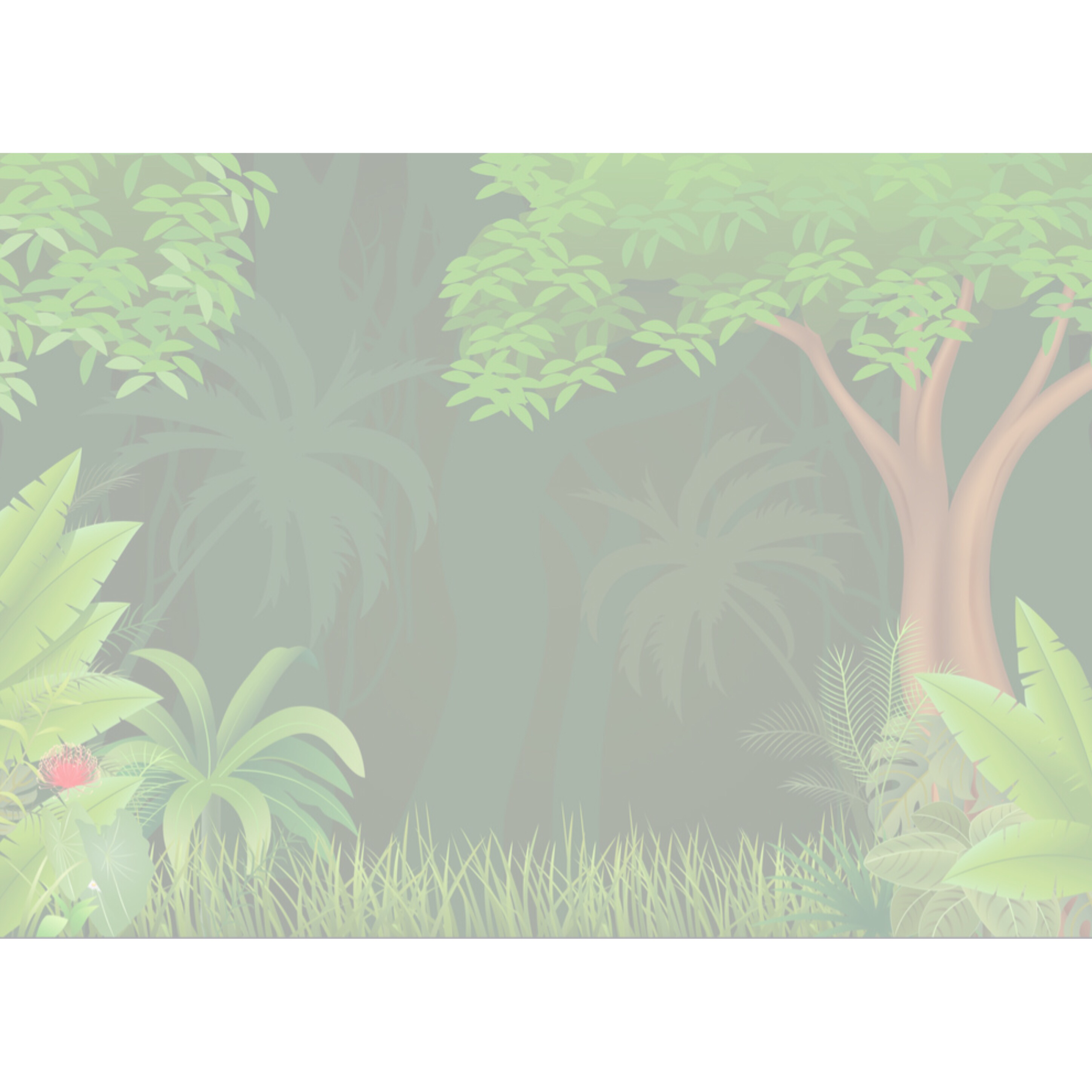 Task 2: Step 2
Do a puzzle to find out how to care for the environment!
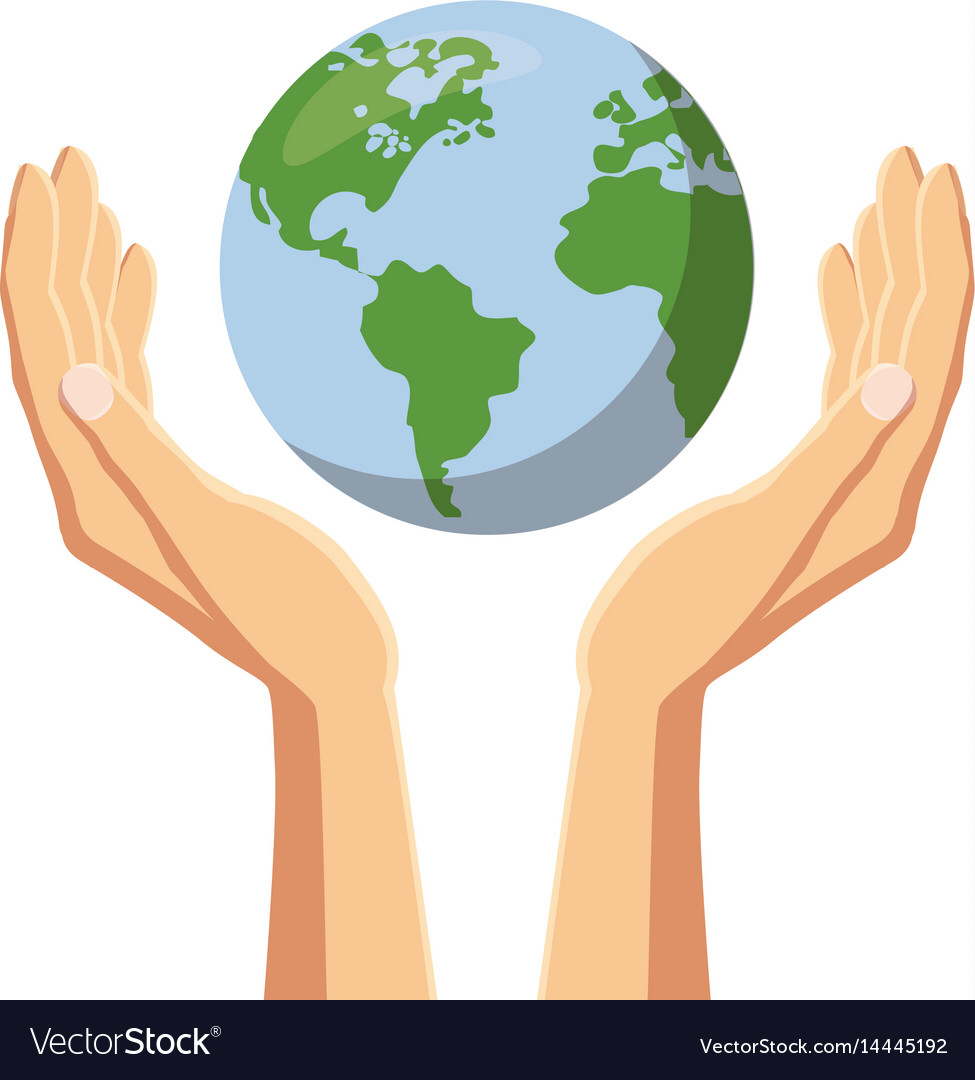 Click the picture!
Introduction – Task 1– Task 2– Evaluation– Conclusion– Credits
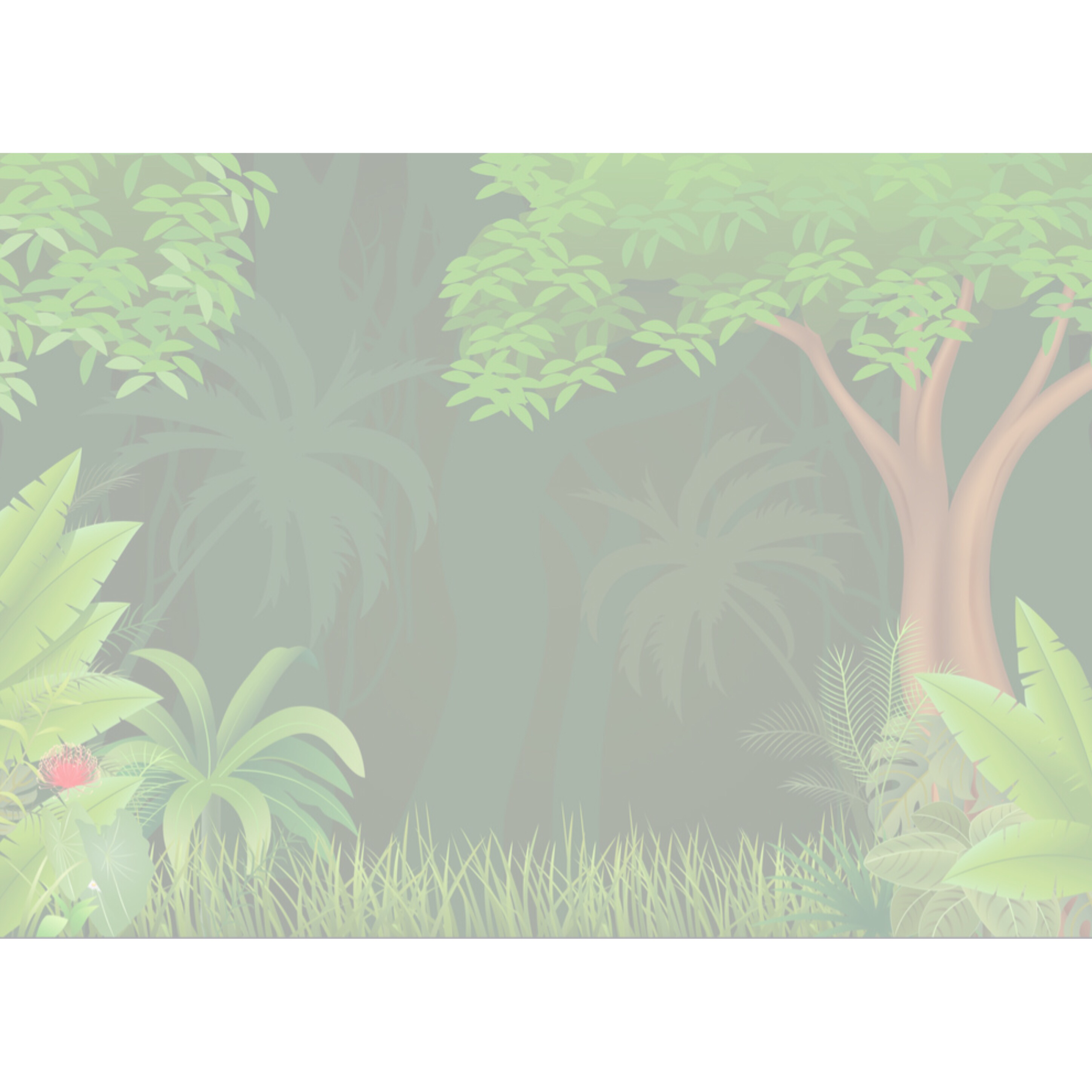 Task 2: Step 3
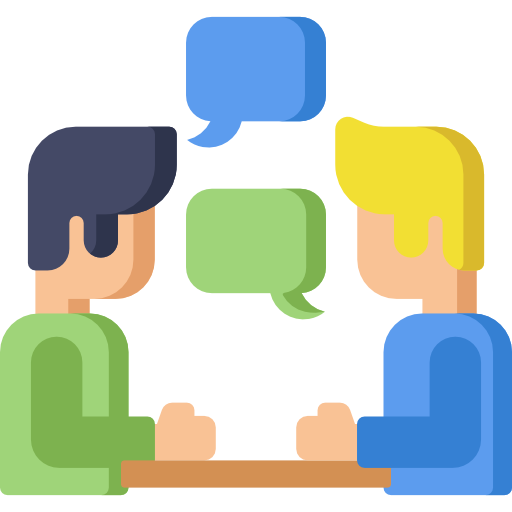 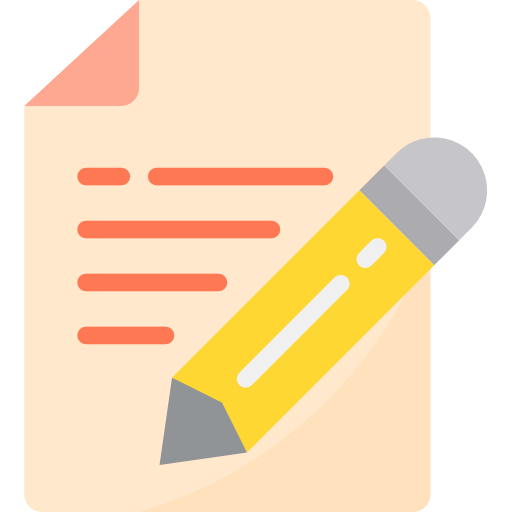 Write a note to your friend about how you can care for the environment.

Exchange your note with another friend.
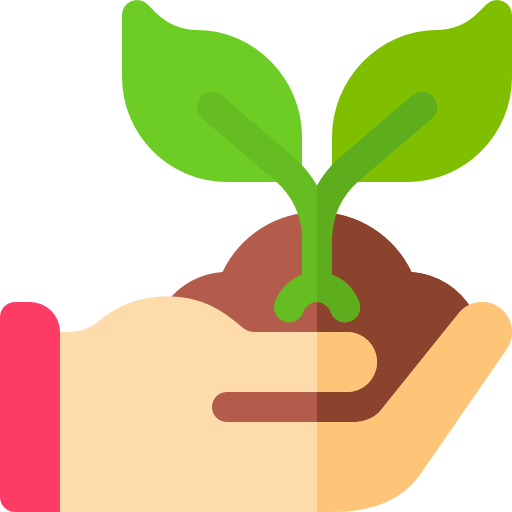 Introduction – Task 1– Task 2– Evaluation– Conclusion– Credits
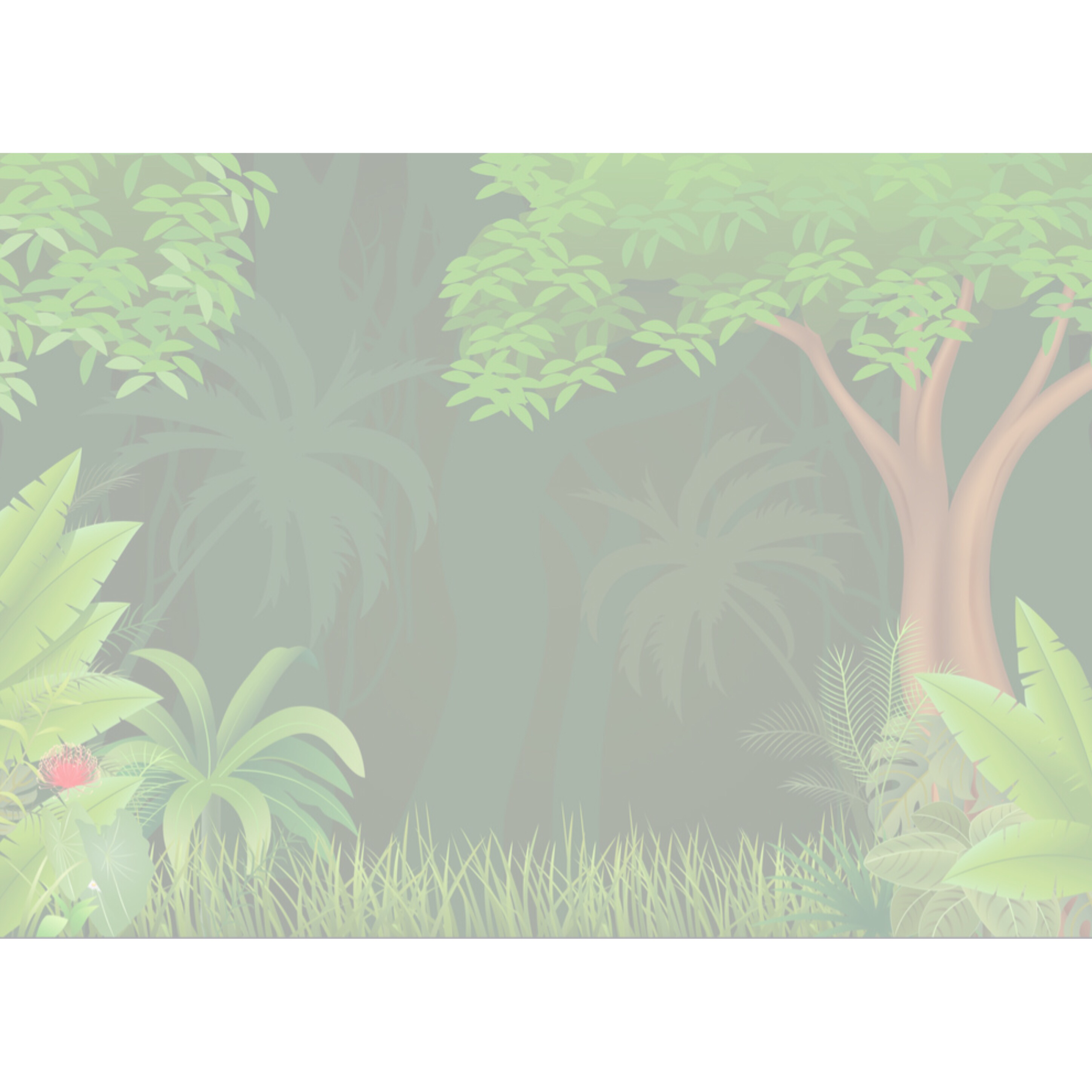 Evaluation
Let’s see how many stars you will get! ☺️
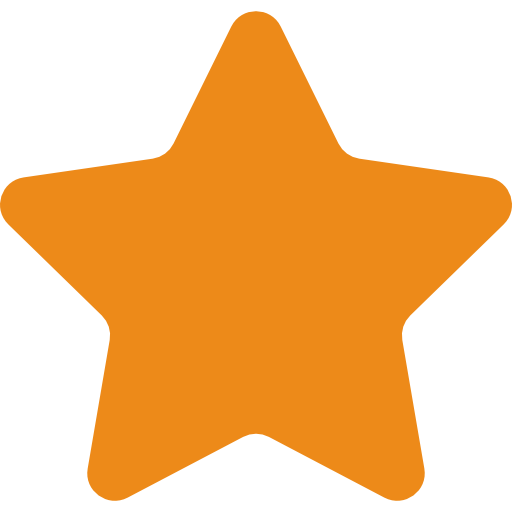 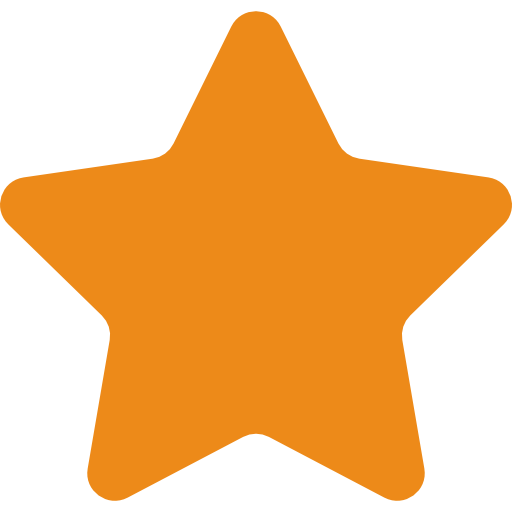 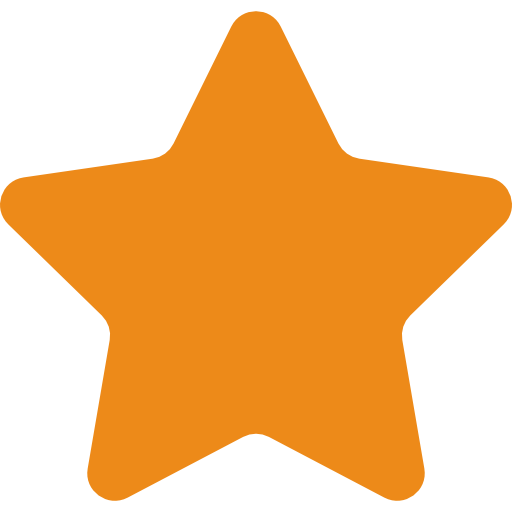 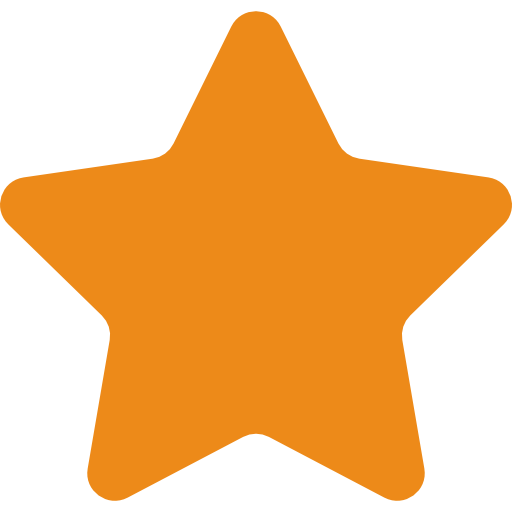 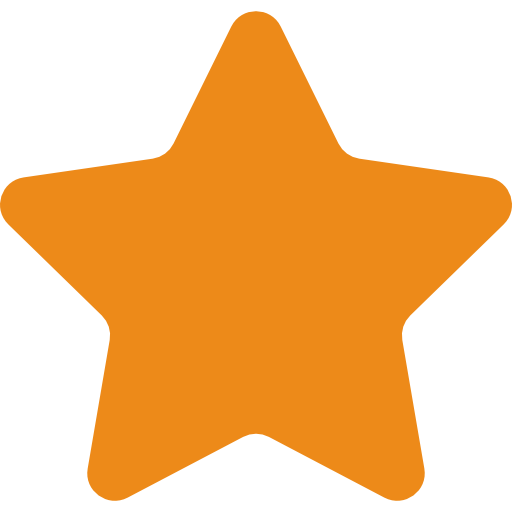 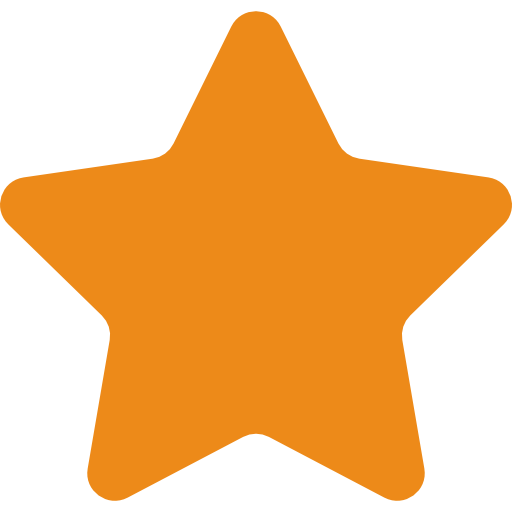 Introduction – Task 1– Task 2– Evaluation– Conclusion– Credits
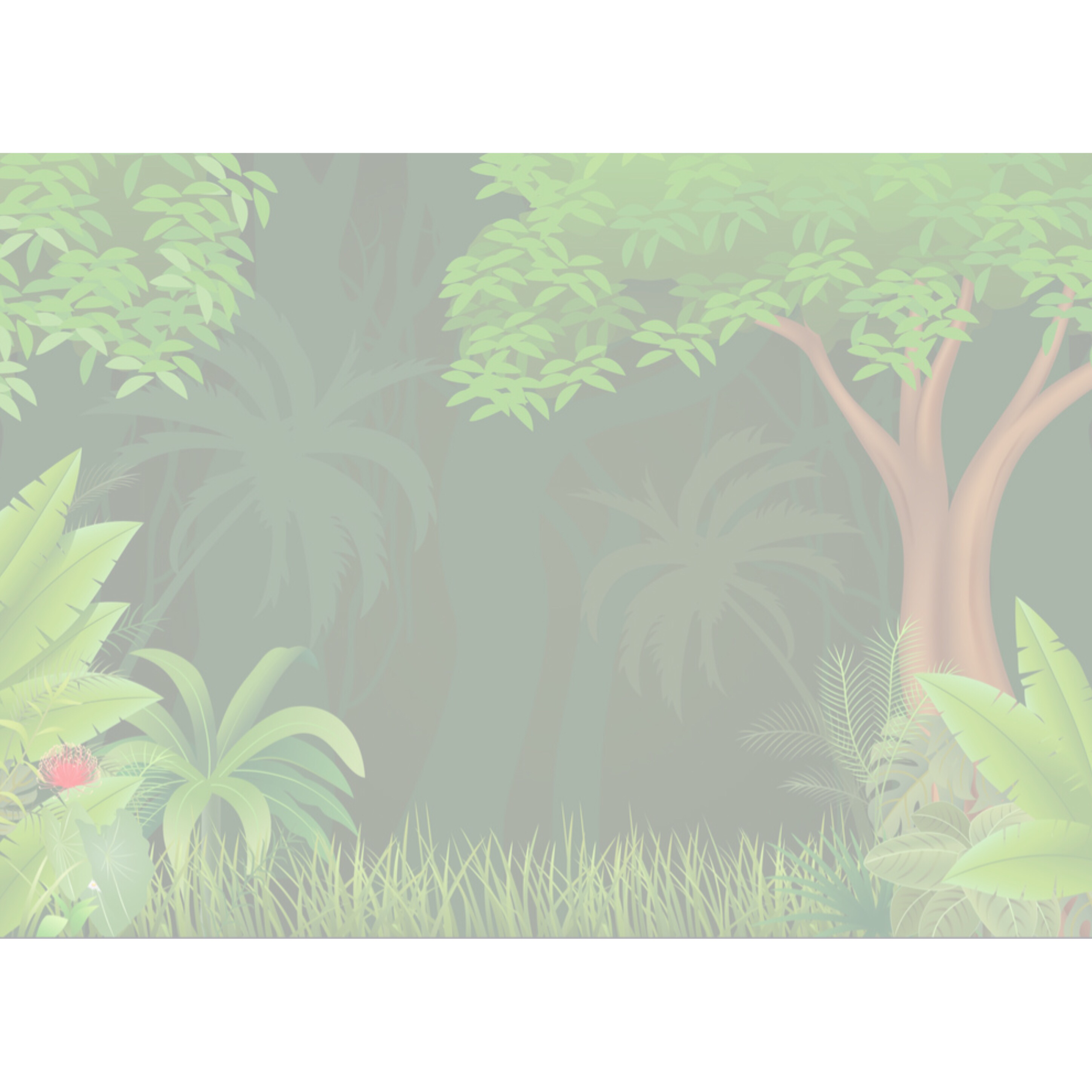 Conclusion
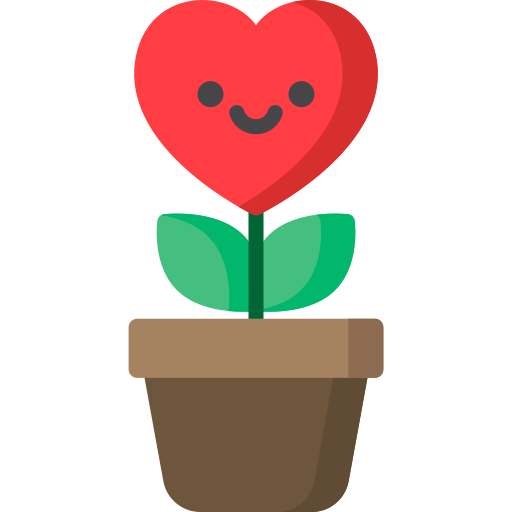 Well done! We have finished exploring the different trees! You are now an Environment Angel :)
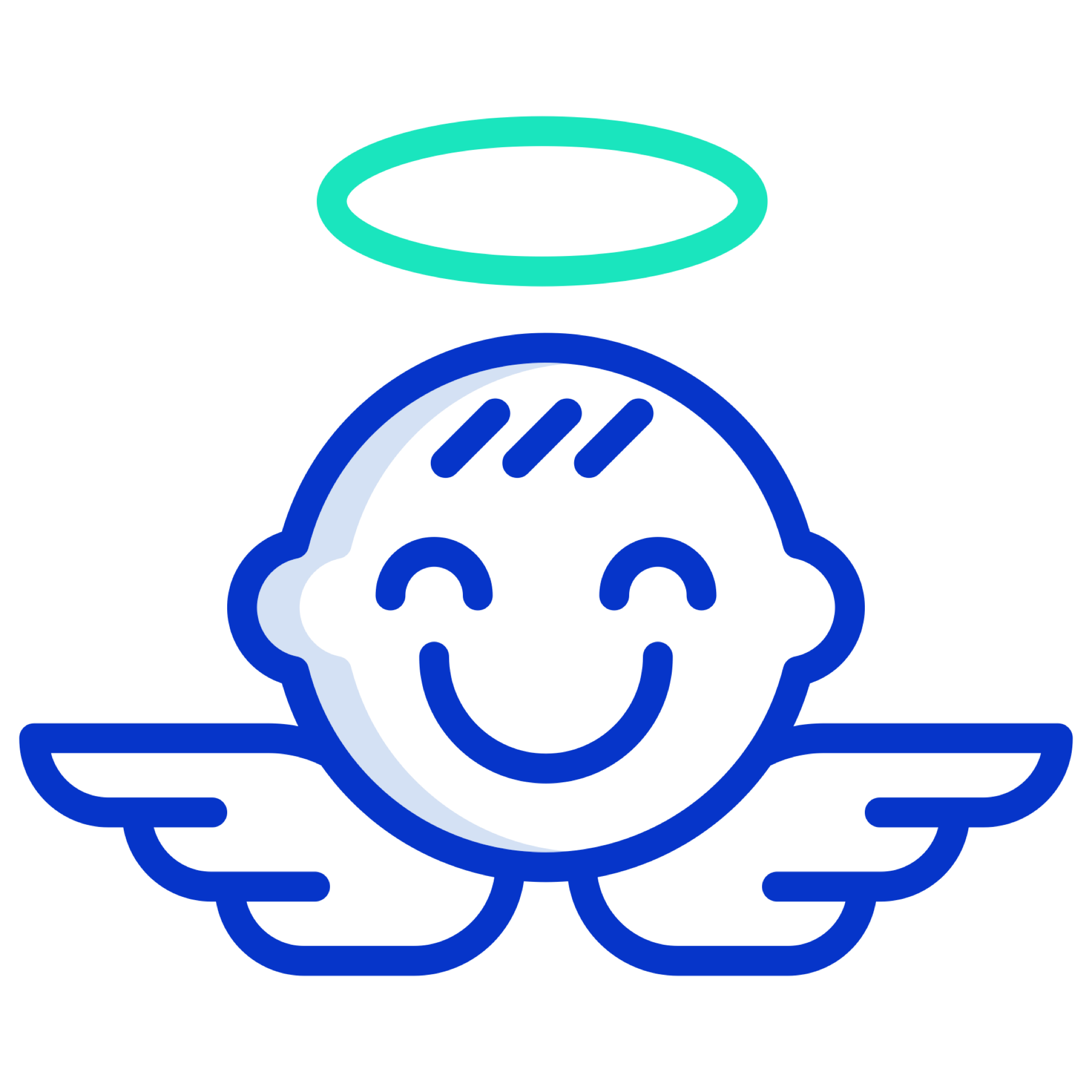 Environment Angel
Introduction – Task 1– Task 2– Evaluation– Conclusion– Credits
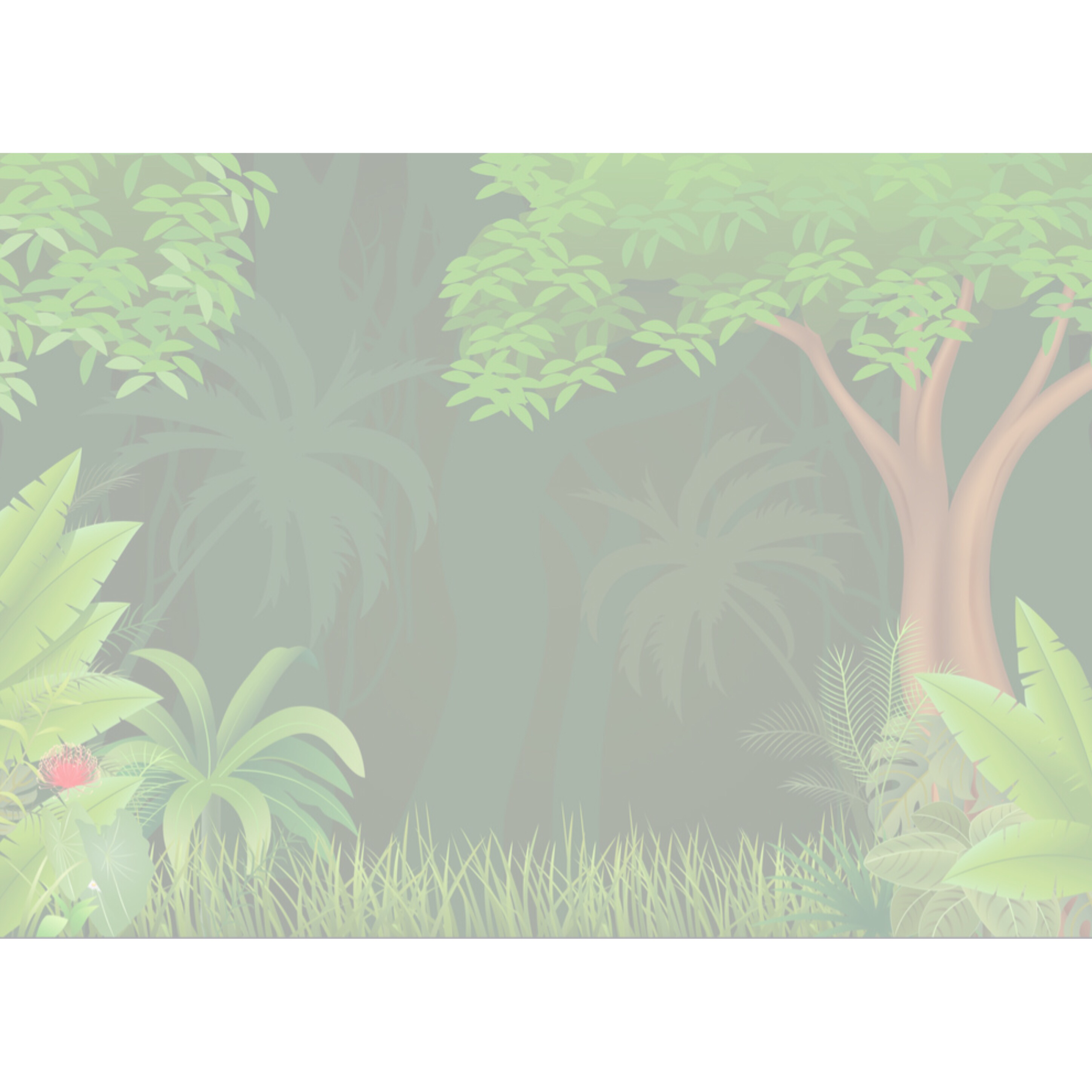 Credits
Jigsaw Planet (n.d.). Sea Apple Tree. Retrieved from https://www.jigsawplanet.com/?rc=play&pid=2e083c544f4c

Jigsaw Planet (n.d.). Tembusu Tree. Retrieved from https://www.jigsawplanet.com/?rc=play&pid=320dd2e78756  

Jigsaw Planet (n.d.). Ways to care for the environment. Retrieved from https://www.jigsawplanet.com/?rc=play&pid=2e083c544f4c

National Parks Board (2015, May 20). All About Our Trees: Common Trees in Singapore [Video file]. Retrieved from https://youtu.be/r3O0V5qkgPI 

National Parks (n.d.). Know 10 Trees in Singapore! Tembusu [PDF File]. https://www.nparks.gov.sg/-/media/nparks-real-content/learning/teaching-and-learning-resources/posters/know-10-trees/6-know-10-trees-tembusu-final-pdf.pdf

National Parks (n.d.). Know 10 Trees in Singapore! Sea Apple [PDF File]. Retrieved from https://www.nparks.gov.sg/-/media/nparks-real-content/learning/teaching-and-learning-resources/posters/know-10-trees/7-know-10-trees--sea-apple-final-pdf.PDF

National Parks (n.d.). Trail Etiquette [PDF File]. Retrieved from https://www.nparks.gov.sg/~/media/nparks-real-content/gardens-parks-and-nature/parks-and-nature-reserve/windsor-nature-park/04-trailetiquetteextrarowr2pdf.PDF

Simply E-learn Kids (2017, February 4). Importance of trees – Facts about trees for kids – Why do we need trees – Simple E-learn kids [Video file]. Retrieved from https://youtu.be/PQwuog7_wmg

Weustenraad, D. (n.d.). Tembusu Trees. Retrieved from https://puzzel.org/en/quiz/play?p=-Ll5gBm4CeiYCXYR9hyj

Weustenraad, D. (n.d.). Sea Apple Tree. Retrieved from https://puzzel.org/en/quiz/play?p=-Ll5i7T1c2QdrRxRKMOz
Introduction – Task 1– Task 2– Evaluation– Conclusion– Credits
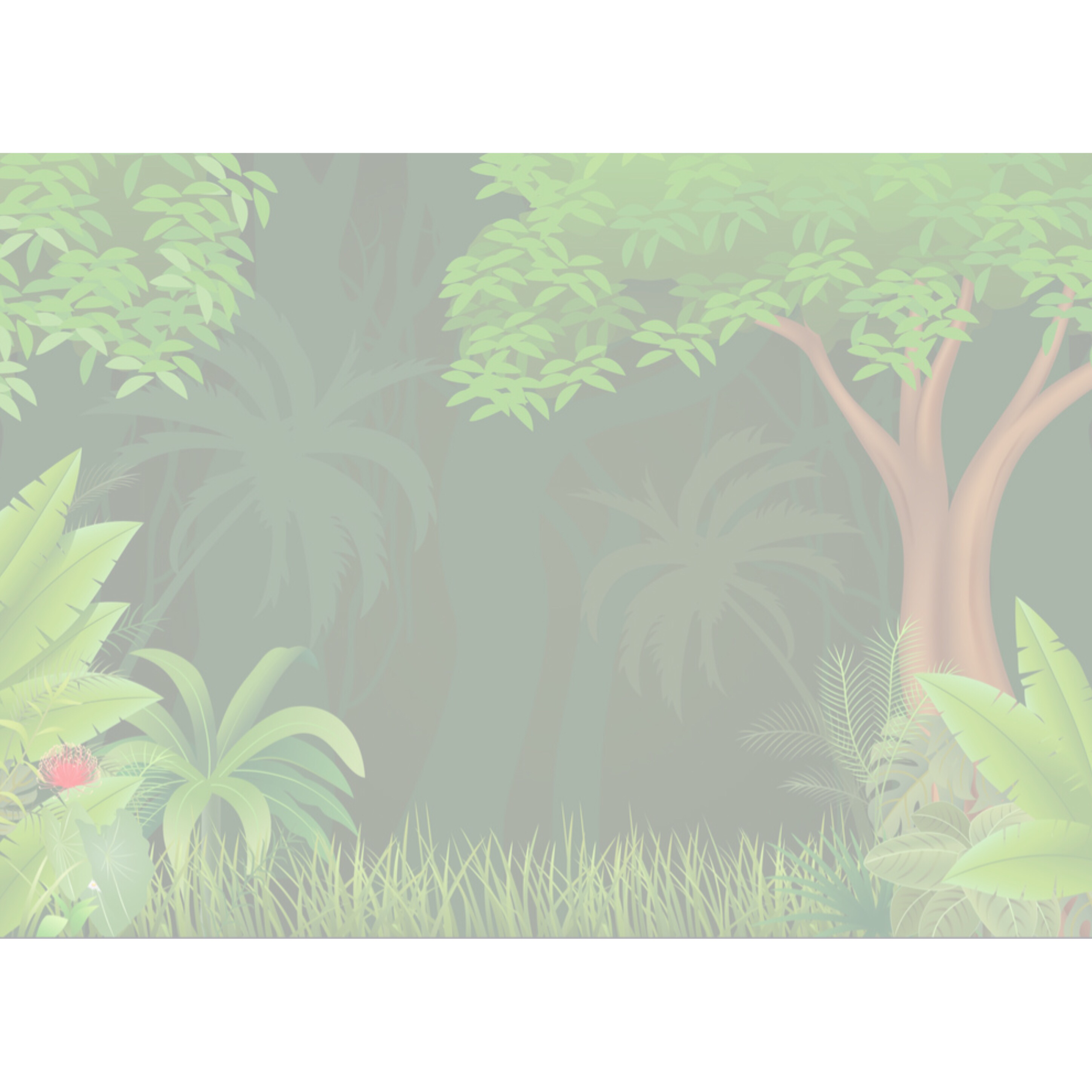 Photograph Credits
Flat Icons (n.d.). Rabbit free icon [Photograph]. Retrieved from https://www.flaticon.com/free-icon/rabbit_1998765#term=Rabbit&page=1&position=15

Freepik (n.d.). Bird free icon [Photograph]. Retrieved from https://www.flaticon.com/free-icon/bird_1373215

Freepik (n.d.). Businessman With Doubts free icon [Photograph]. Retrieved from https://www.flaticon.com/free-icon/businessman-with-doubts_49144#term=Question&page=1&position=31

Freepik (n.d.). Leaf free icon [Photograph]. Retrieved from https://www.flaticon.com/free-icon/leaf_941543

Freepik (n.d.). Love free icon [Photograph]. Retrieved from https://www.flaticon.com/free-icon/love_1530830#term=Love%20plant&page=1&position=2

Freepik (n.d.). Meeting free icon [Photograph]. Retrieved from https://www.flaticon.com/free-icon/meeting_1006542#term=communication&page=2&position=53

Freepik (n.d.). Plant free icon [Photograph]. Retrieved from https://www.flaticon.com/free-icon/plant_877627 

Freepik (n.d.). Tree free icon [Photograph]. Retrieved from https://www.flaticon.com/free-icon/tree_489969 

Icongeek26 (n.d.). Angel free icon [Photograph]. Retrieved from https://www.flaticon.com/free-icon/angel_1958036

Memoangeles (n.d.). Explorer kids [Photograph]. Retrieved from http://tiny.cc/cvmtaz

Photo3idea_studio (n.d.). Robin free icon [Photograph]. Retrieved from https://www.flaticon.com/free-icon/robin_1965103#term=Birds&page=1&position=21

Prettycons (n.d.). Forest free icon [Photograph]. Retrieved from https://www.flaticon.com/free-icon/leaf_941543

Tigatelu (n.d.). Cartoon of beautiful natural background vector image [Photograph]. Retrieved from https://www.vectorstock.com/royalty-free-vector/cartoon-of-beautiful-natural-background-vector-8233924

Twitter (n.d.). Rabbit free icon [Photograph]. Retrieved from https://www.flaticon.com/free-icon/rabbit_578370#term=Rabbit&page=1&position=47 

Smashicons (n.d.). Star free icon [Photograph]. Retrieved from https://www.flaticon.com/free-icon/star_148839#term=Star&page=1&position=4

Srip (n.d.). Document free icon [Photograph]. Retrieved from https://www.flaticon.com/search?word=Paper%20pen

Urban Forest (n.d.). Syzygium grande [Photograph]. Retrieved from http://uforest.org/Species/S/Syzygium_grande.php

VectorStock (n.d). Cartoon Fantasy forest vector image. [Photograph]. Retrieved from https://images.app.goo.gl/ZLDYfymWHyUSnopv7

Wikipedia (n.d.). Tembusu [Photograph]. Retrieved from https://images.app.goo.gl/KoJ86CdLX73R2K556

Ylivdesign (n.d.). Hands holding globe earth icon cartoon style [Photograph]. Retrieved from http://tiny.cc/1lrsaz
Introduction – Task 1– Task 2– Evaluation– Conclusion– Credits
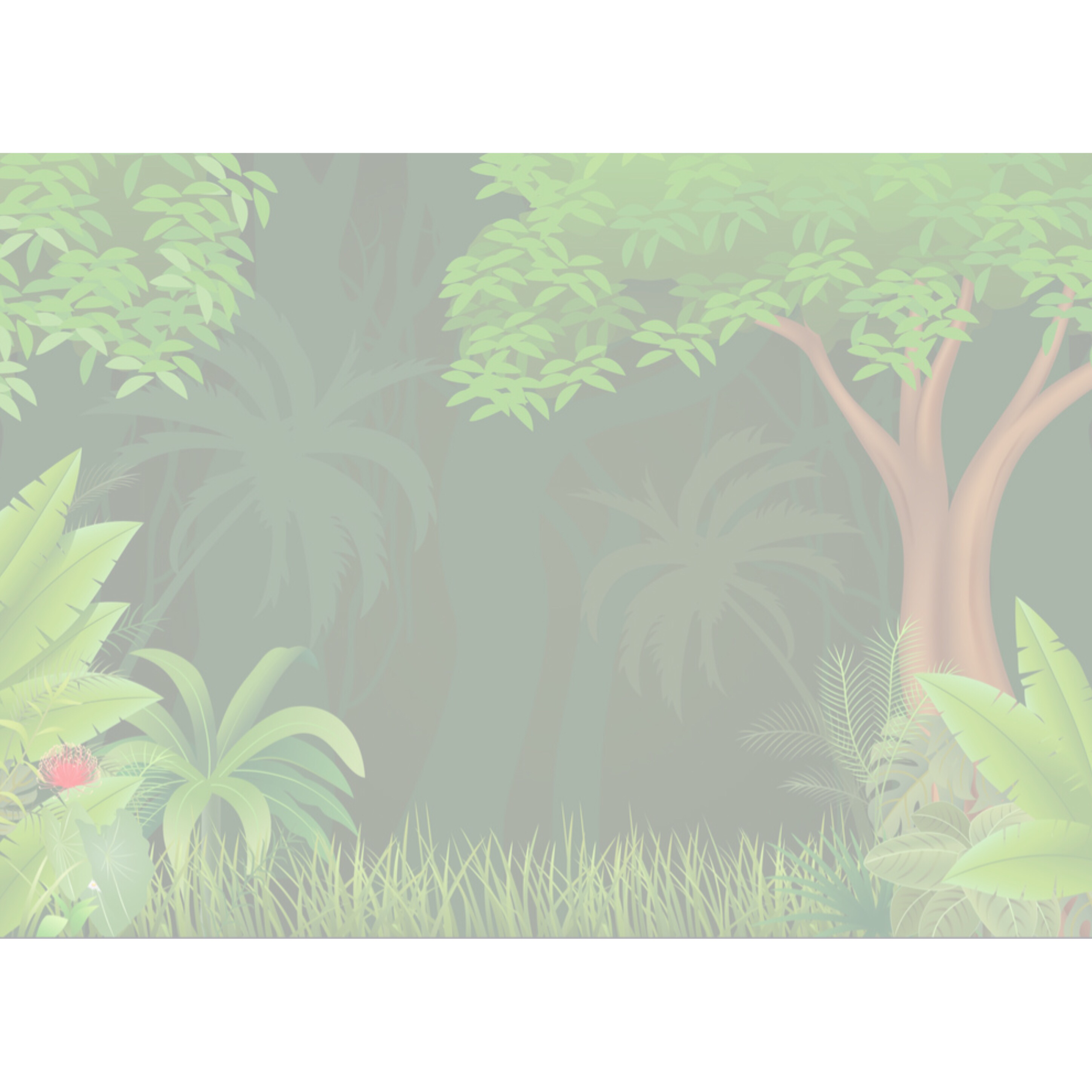 Group Members
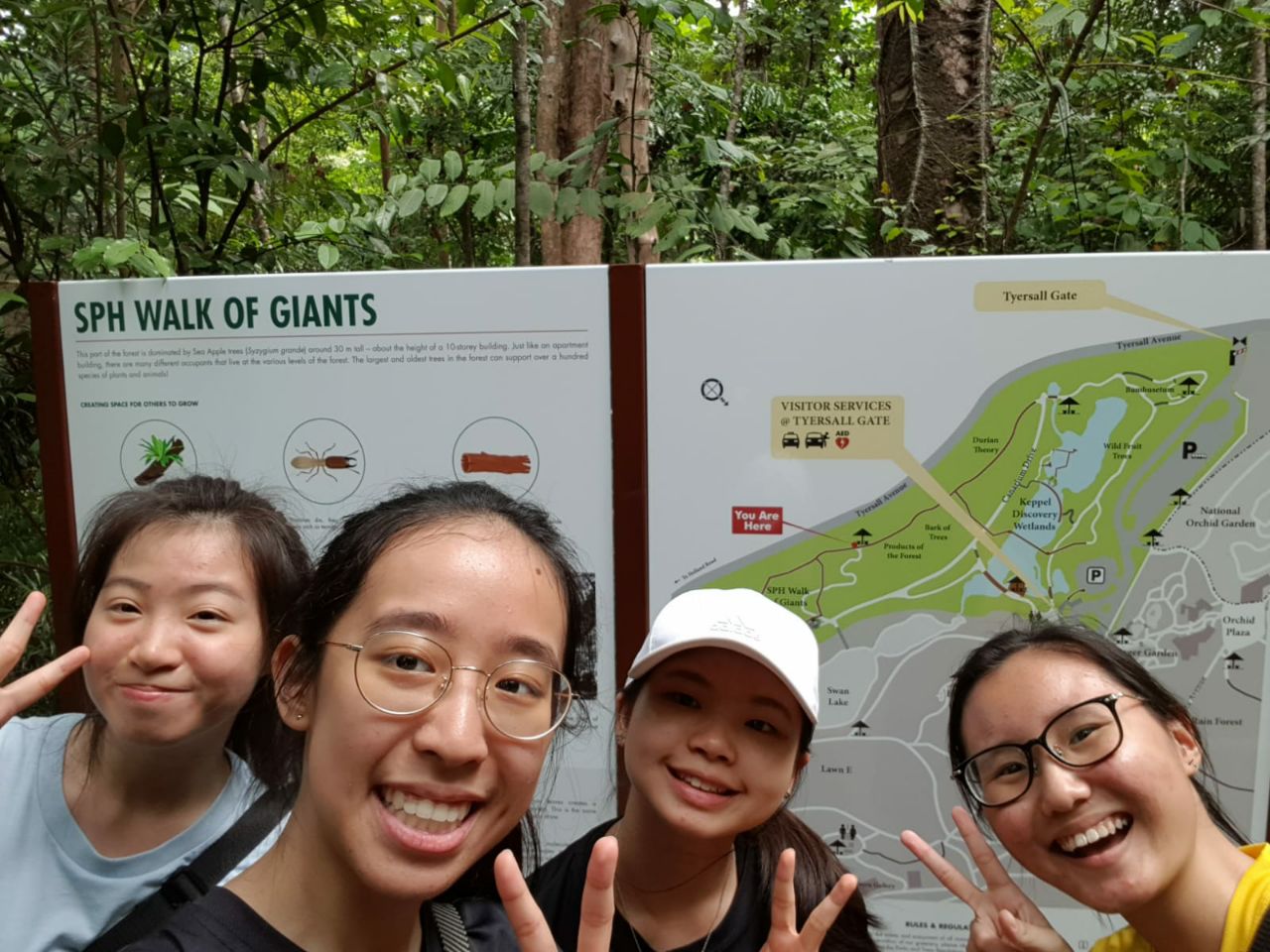 Serene Heng
Gi Gi Png
Rena Sng
Ang Sze Min